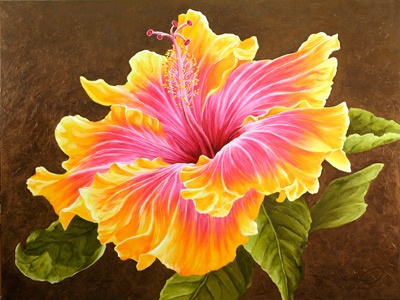 mevB‡K
শু
ভে
চ্ছো
¯^vMZg
                evsjv 2q cÎ
       kã I kãMVb cÖwµqv
পূব©পাঠ যাচাই
বাংলা উচ্চারণের বিভিন্ন নিয়ম ও উচ্চারণ লিখন
আজকের পাঠ: শব্দগঠন
শিখনফল
এই পাঠ শেষে শিক্ষার্থীরা শব্দগঠনের নিয়মগুলি 
১। বলতে পারবে |
২। লিখতে পারবে।
		    ৩। নতুন শব্দ তৈরি  করতে পারবে।
আজকের পাঠ
শব্দগঠন
A_©c~Y© aŸwb ev aŸwbmgwó‡K  kã e‡j| k‡ãi A_©Ñ‰ewP‡Î¨i R‡b¨ bvbvfv‡e Zvi iƒcvšÍi mvab Kiv nq| Gfv‡e wewfbœ A‡_© e¨envi Dc‡hvMx K‡i †Zvjvi R‡b¨ kã ˆZwi Kivi cÖwµqv‡K GK K_vq kãMVb e‡j|
kãMVb cÖYvwj
wewfbœ A‡_© cÖ‡qv‡Mi Rb¨ kã ˆZwii bvbv cÖwµqv‡K ejv nq kãMVb cÖYvwj| evsjv fvlvi kã¸‡jv g~jZ wb¤œwjwLZ cÖwµqvq MwVZ nq|
h_v:  1.DcmM©‡hv‡M
       2.cÖZ¨q‡hv‡M
       3.mgvm‡hv‡M
       4.mwÜ‡hv‡M
G QvovI wØiæw³i I cÖev` cÖePbmn bvbvwea Dcv‡q  kã MwVZ n‡q _v‡K |
DcmM©‡hv‡M kãMVb
 ‡h me Ae¨q m~PK kãvsk Ab¨ †Kvb k‡ãi c~‡e© e‡m H k‡ãi A‡_©i cwieZ©b NUvq †m me Ae¨q m~PK kãvsk‡K                  DcmM© e‡j| k‡ãi c~‡e© DcmM© ewm‡q kãMVb cÖwµqv‡K DcmM©‡hv‡M MwVZ kã e‡j |  †hgb:  	cÖ+bvg=cÖYvg,cwi+bvg=cwiYvg BZ¨vw` |
cÖZ¨q‡hv‡M kãMVb 
‡h eY© ev eY© mgwó avZz ev cÖvwZcw`‡Ki mv‡_ hy³ n‡q bZzb A_©‡evaK kã MVb K‡i †m me eY© ev eY© mgwó‡K cÖZ¨q e‡j| kã ev avZzi c‡i cÖZ¨q hy³ K‡i †h kã MwVZ nq Zv‡K cÖZ¨qmvwaZ kã e‡j|  ‡hgb : K…+Ze¨=KZ©e¨, bxj+Bgb/Bgv=bxwjgv |
mgvm‡hv‡M MwVZ kã 
`yB ev Z‡ZvwaK kã‡K (c`†K) GK k‡ã cwiYZ Kivi gva¨‡g A_©vr mgv‡mi mvnv‡h¨  MwVZ kã‡K
mgvmmvwaZ kã e‡j | †hgb:c‡¼ R‡b¥ hv =c¼R |
                  mwÜ‡hv‡M MwVZ kã
 mwÜ k‡ãi A_© wgjb | `yB ev Z‡ZvwaK aŸwbi wgjb‡K mwÜ
e‡j | mwÜ Øviv MwVZ kã‡K mwÜ‡hv‡M MwVZ kã e‡j |
†hgb : wng+Avjq=wngvjq |
g~j¨vqbkãMVb cÖYvwj Av‡jvPbv Ki|
?
evwoi KvR:

 kãMV‡bi cuvPwU wbqg wj‡LAvb‡e|
ab¨ev`